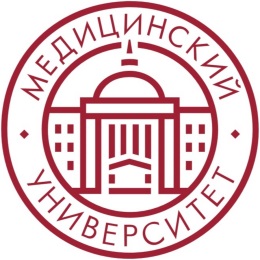 ФГБОУ ВО КрасГМУ им. проф. В.Ф. Войно-Ясенецкого Минздрава РФ
Кафедра лучевой диагностики ИПО
Визуализация проявлений расстройств пищевого поведения (часть 1)
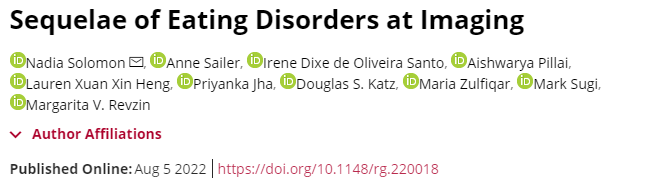 Выполнила: ординатор 2 года специальности 31.08.09 Рентгенология
Константинова Елена Сергеевна
ОПРЕДЕЛЕНИЕ
Расстройства пищевого поведения (РПП) – ряд психических расстройств, характеризующихся стойким нарушением приема пищи или поведения, связанного с приемом пищи, которое приводит к нарушению усвоения пищи, значительному ухудшению физического здоровья и  психосоциальной дезадаптации
АКТУАЛЬНОСТЬ
ЦЕЛЬ СТАТЬИ
Описать клиническую картину пациентов с различными формами РПП

Обсудить широкий спектр медицинских осложнений и последствий РПП

Знать особенности диагностики распространенных последствий РПП и их лечение
ЭПИДЕМИОЛОГИЯ РПП
Распространенность  - 0,3-1,0% населения 

Заболеваемость - 8 случаев на 100 000 человек в год 

У мужчин распространенность в 10 раз ниже  

5-10% пациентов с нервной анорексией умирает в течение 10 лет после постановки диагноза
ЭТИОЛОГИЯ РПП
Генетическая предрасположенность

Личностные особенности

Тревожные расстройства

Семейный анамнез депрессии или ожирения

Психологическое давление со стороны семьи или общества, связанное с внешним видом
ПАТОГЕНЕЗ РПП
Серотониновая система участвует в формировании настроения и навязчивых состояний

В исследованиях пациентов с нервной анорексией и булимией зафиксировано снижение серотонинергической активности как в острой фазе заболевания, так и после выздоровления
ТИПЫ РПП
ФОРМЫ РПП И ИХ ХАРАКТЕРИСТИКИ
ПРОЯВЛЕНИЯ РПП ПО ПАТОГЕНЕЗУ
[Speaker Notes: Центральный понтийский миелинолиз - неврологическое заболевание, сопровождающееся серьезным повреждением миелиновой оболочки нервных клеток в мосту (область ствола головного мозга). Он преимущественно ятрогенный (вызванный лечением) и характеризуется острым параличом, дисфагией (затрудненное глотание), дизартрией (затрудненная речь) и другими неврологическими симптомами.
Центральный понтийский миелинолиз был впервые описан как заболевание в 1959 году. В оригинальной статье были описаны четыре случая со смертельным исходом и результаты аутопсии. Заболевание было описано как болезнь алкоголиков и недоедающих.

Синдром верхней брыжеечной артерии характеризуется клинической картиной обструкции нижней горизонтальной части двенадцатиперстной кишки в результате ее сдавления между аортой и верхней брыжеечной артерией на уровне третьего поясничного позвонка. В норме верхняя брыжеечная артерия огибает двенадцатиперстную кишку плавно, не прижимая ее к аорте, за счет расположенных между артерией и кишкой жировой гкани и лимфатических сосудов. У больных, которые за короткий промежуток времени значительно теряют в весе, эта жировая «подушка» может исчезнуть, что иногда приводит к сдавлению двенадцатиперстной кишки верхней брыжеечной артерией.


Синдром Бурхаве считается барогенетиче-ской травмой пищевода, возникающей вследствие внезапного резкого повышения внутри-пищеводного давления более 150 мм рт. ст. Это происходит при забросе в пищевод желудочного содержимого и спазме крико-эзофагеального сфинктера. Обычно это ассоциировано со рвотой и попытками ее сдерживания, чаще - на фоне злоупотребления алкоголем, что определило появление синонима СРП - «банкетный пищевод».]
ЛЕЧЕНИЕ РПП
Медикаментозное (коррекция электролитных нарушений и недостатка витаминов)

Диетологическое (корректировка и контроль рациона питания)

Психологическое (поведенческая терапия)

Хирургическое
ДИАГНОСТИКА РПП
ПРОЯВЛЕНИЯ РПП ПО ЛОКАЛИЗАЦИИ ПОРАЖЕНИЯ
ПРОЯВЛЕНИЯ РПП ПО ЛОКАЛИЗАЦИИ ПОРАЖЕНИЯ
[Speaker Notes: Синдром Бурхаве считается барогенетической травмой пищевода, возникающей вследствие внезапного резкого повышения внутри-пищеводного давления более 150 мм рт. ст. Это происходит при забросе в пищевод желудочного содержимого и спазме крико-эзофагеального сфинктера. Обычно это ассоциировано со рвотой и попытками ее сдерживания, чаще - на фоне злоупотребления алкоголем,]
ПРОЯВЛЕНИЯ РПП ПО ЛОКАЛИЗАЦИИ ПОРАЖЕНИЯ
Мультисистемные проявления смешанного типа РПП
КАРДИОЛОГИЧЕСКИЕ ПРОЯВЛЕНИЯ
Развиваются у 80% пациентов  с РПП вследствие сочетания недостаточности питания, электролитного дисбаланса и истощения внутрисосудистого объема 

У пациентов с анорексией чаще встречаются брадикардия, гипотония, пролапс митрального клапана, уменьшение массы миокарда левого желудочка, снижение сердечного выброса и сердечного индекса 

Атрофия миокарда приводит к нарушениям процессов проводимости и реполяризации, что предрасполагает к аритмиям и внезапной сердечной смерти
УРОЛОГИЧЕСКИЕ ПРОЯВЛЕНИЯ
УРОЛОГИЧЕСКИЕ ПРОЯВЛЕНИЯ
Нефролитиаз встречается у 5% пациентов с нервной анорексией 

Уратные камни образуются из-за сниженного диуреза и повышенного выделения аммония с мочой при гипофосфатурии и диарее 

Уменьшение объема мочи способствует насыщению мочи мочевой кислотой, оксалатом и кальцием, что приводит к образованию в почках камней и нефрокальцинозу
КТ ОБП, АКСИАЛЬНАЯ ПЛОСКОСТЬ
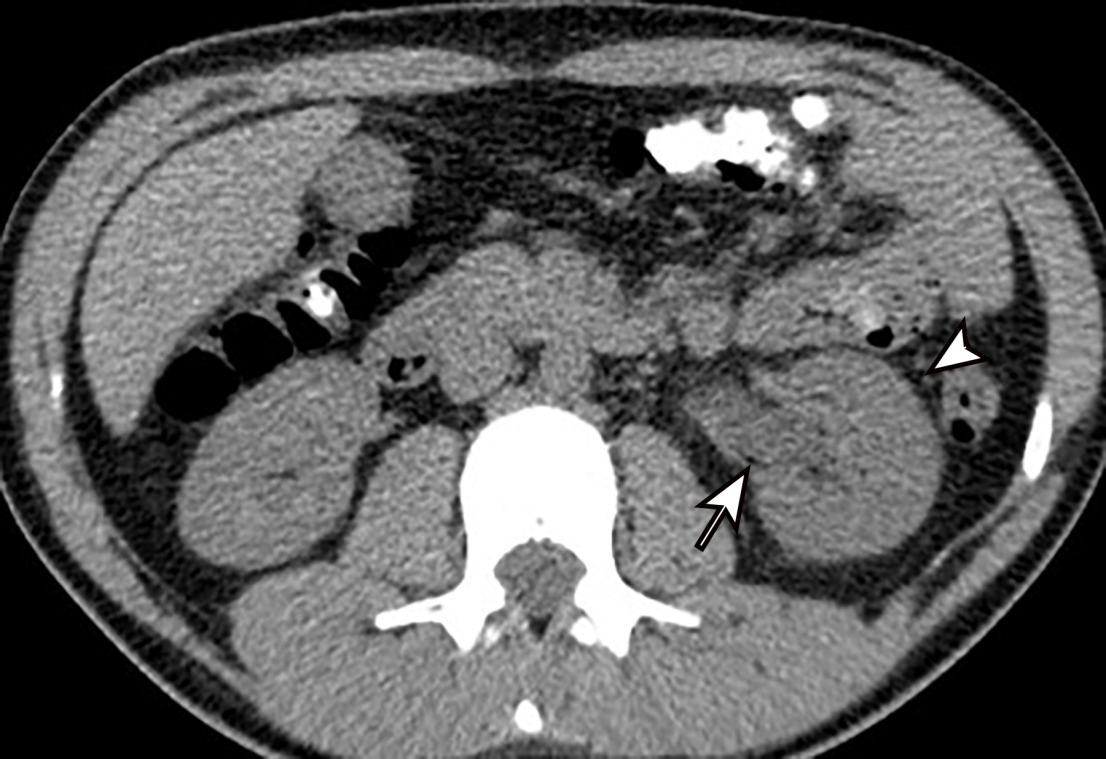 А
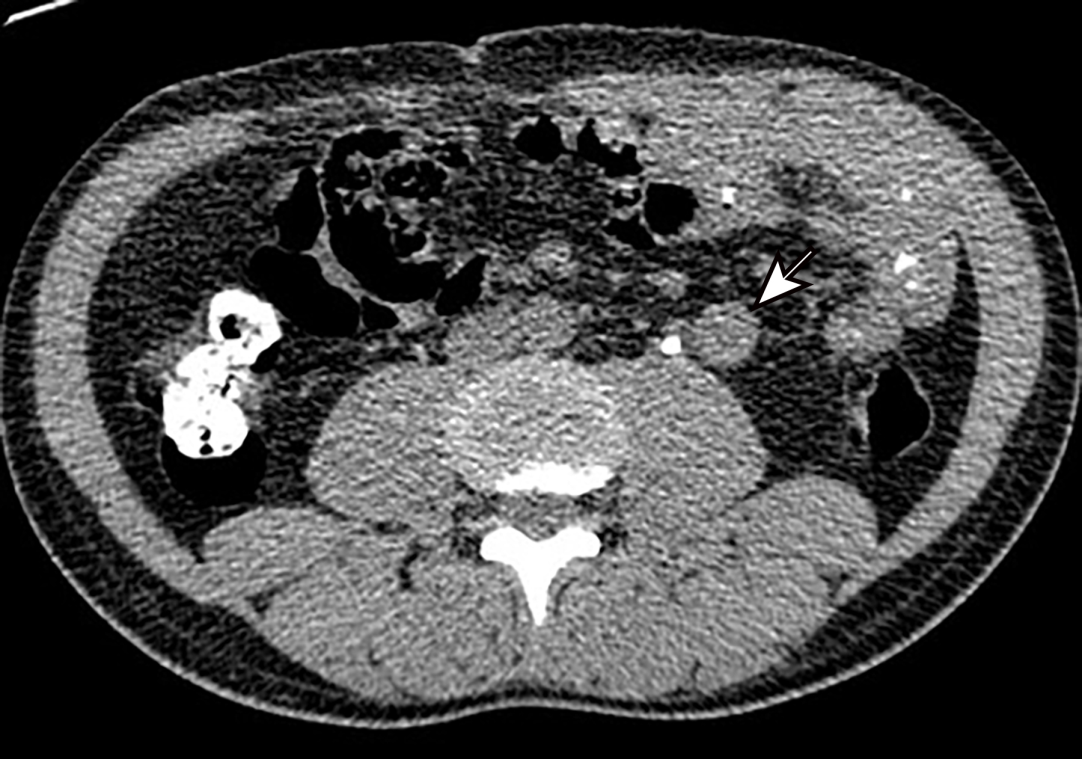 В
М., 28 лет, боль в боку, рвота и анорексия
Увеличение левой почки и уретерогидронефроз, обусловленные 
конкрементом диаметром 5 мм в средней части левого мочеточника
РАССТРОЙСТВА ЖКТ
Расстройства пищевого поведения ассоциируются с нарушением моторики желудка и удлинением времени транзита по толстой кишке 

Осложнения: СРК, панкреатит, запоры, кишечная непроходимость, некротизирующий колит
ИССЛЕДОВАНИЕ МОТОРИКИ ЖЕЛУДКА СЦИНТИГРАФИЯ
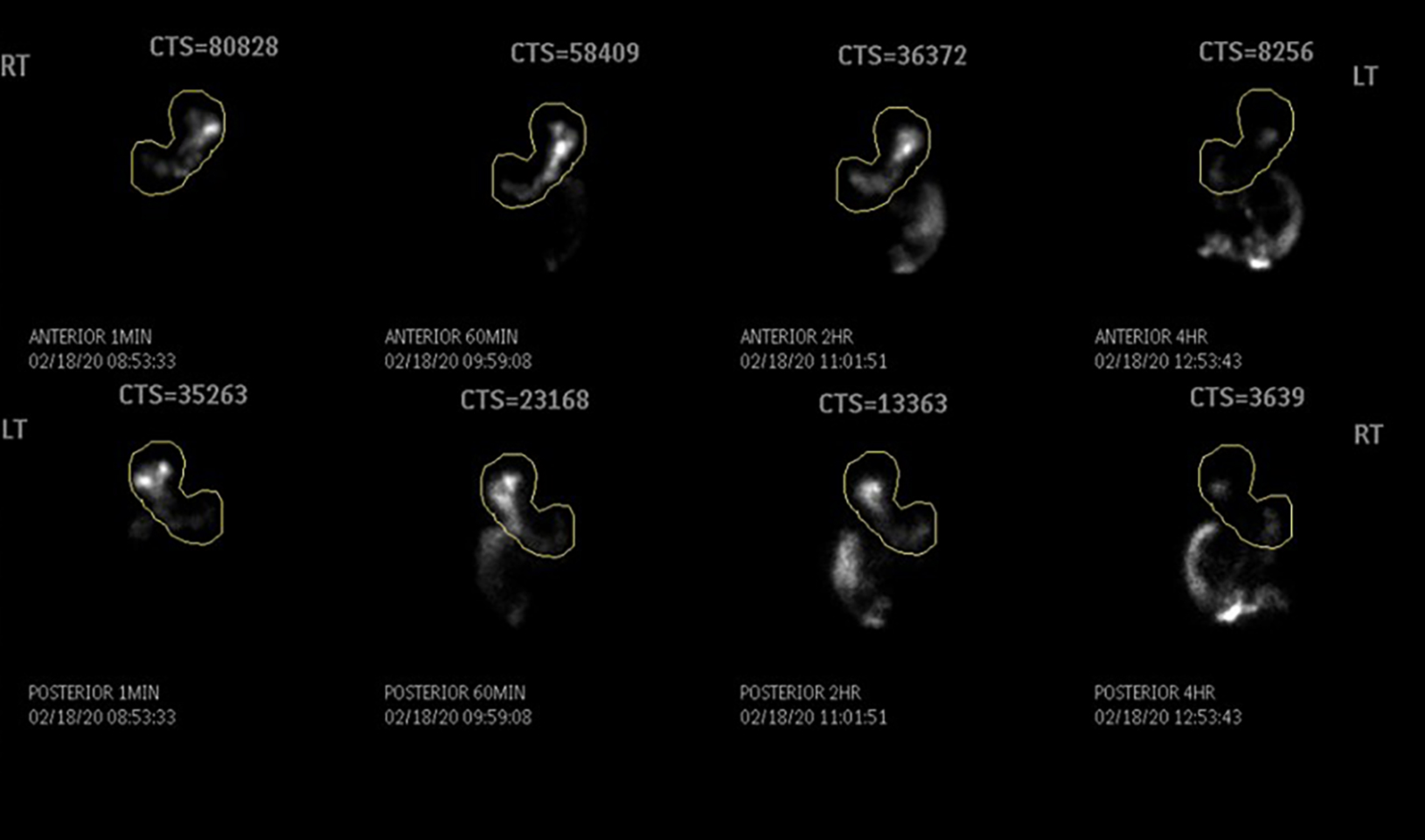 Ж., 34 года, анорексия
РФП в  желудке, далее наблюдается транзит  в тонкую кишку
Нарушение опорожнения желудка
[Speaker Notes: Задержка опорожнения желудка у женщины 34 лет с анорексией. На начальных изображениях видно, что радиоактивный препарат находится в  желудке. Далее наблюдается транзит  в тонкий кишечник. Процентное содержание активности в желудке составило 77% через 1 час (норма < 90%), 52% (норма < 60%) через 2 часа и 16% через 4 часа (норма < 10%). Полученные результаты свидетельствуют о повышенной задержке в желудке в течение 4 часов. CTS = подсчеты.]
КТ ОБП, КОРОНАЛЬНАЯ ПЛОСКОСТЬ
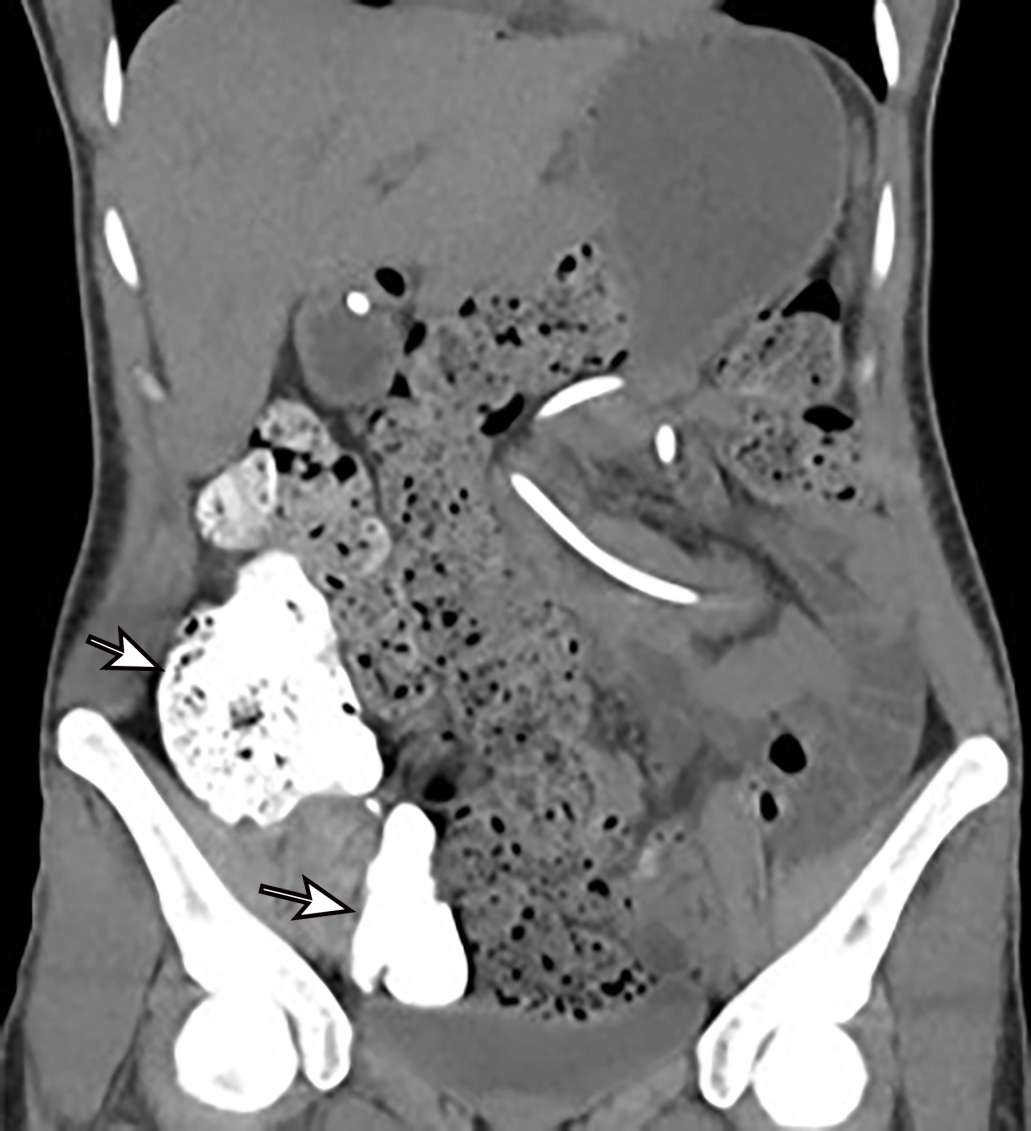 Ж., 23 года, анорексия

Большое количество копролитов в просвете восходящей ободочной кишке
КТ ОБП, АКСИАЛЬНАЯ (А) И КОРОНАЛЬНАЯ (В) ПЛОСКОСТЬ
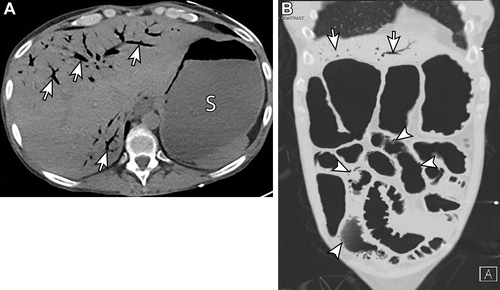 Ж., 54 года, анорексия, хроническое злоупотребление слабительными; поступила в шоковом состоянии с гиповолемией и электролитными нарушениями
Газ в воротной вене, пневматоз кишечника  Парез кишечника, растянутый желудок, недостаток висцерального жира
[Speaker Notes: Женщина 54 года с анрексией и хроническим злоупотреблением слабительными средствами. Поступила в шоковом состоянии с гиповолемией и электролитными нарушениями.]
ОСТРЫЙ ПАНКРЕАТИТМРТ ОБП Т2ВИ, АКСИАЛЬНАЯ ПЛОСКОСТЬ
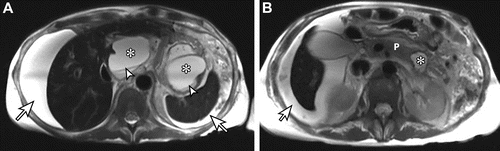 Ж., 47 лет, анорексия
Отграниченные кистовидные жидкостные скопления в области парапанкреатической клетчатки, асцит
ИСТОЧНИК
https://pubs.rsna.org/doi/10.1148/rg.220018
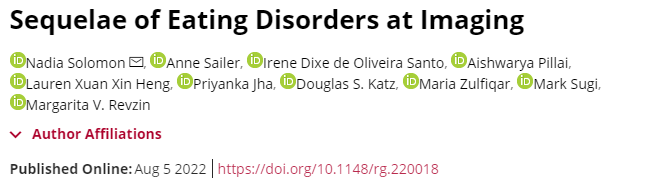 БЛАГОДАРЮ ЗА ВНИМАНИЕ
КОНЕЦ 1 ЧАСТИ